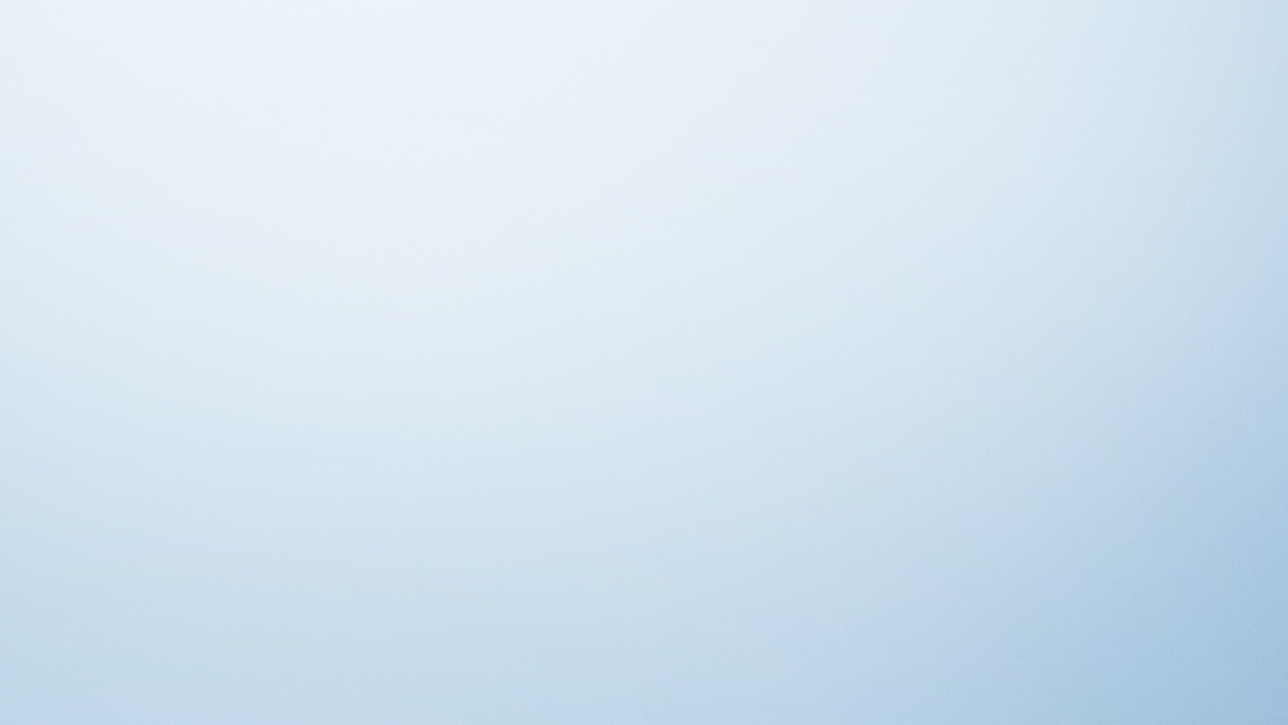 Урок геометрии в 7 классе
Смежные и вертикальные углы
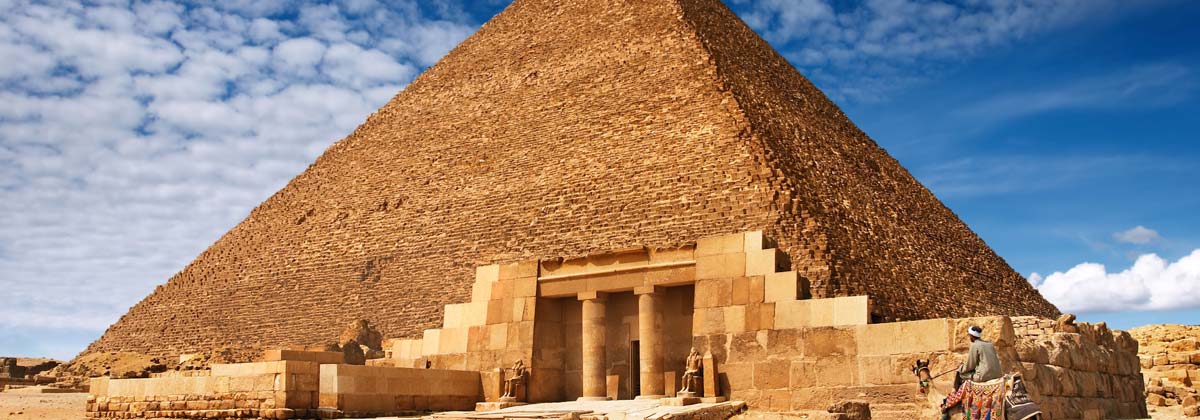 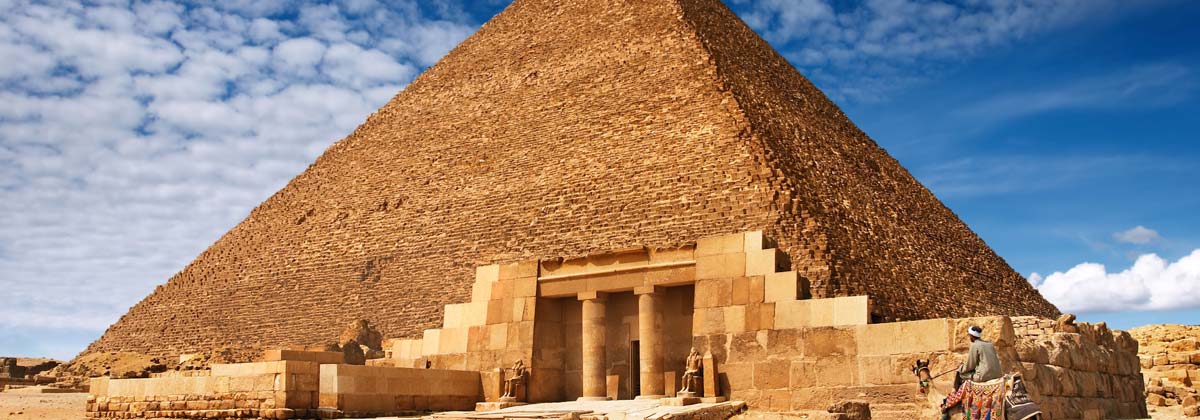 Монич Наталья Федоровна, учитель математики МБОУ «СОШ №90» г.Северск
Геометрия является самым могущественным средством для изощрения наших умственных способностей и дает нам возможность правильно мыслить и рассуждать.
Л   У  Ч
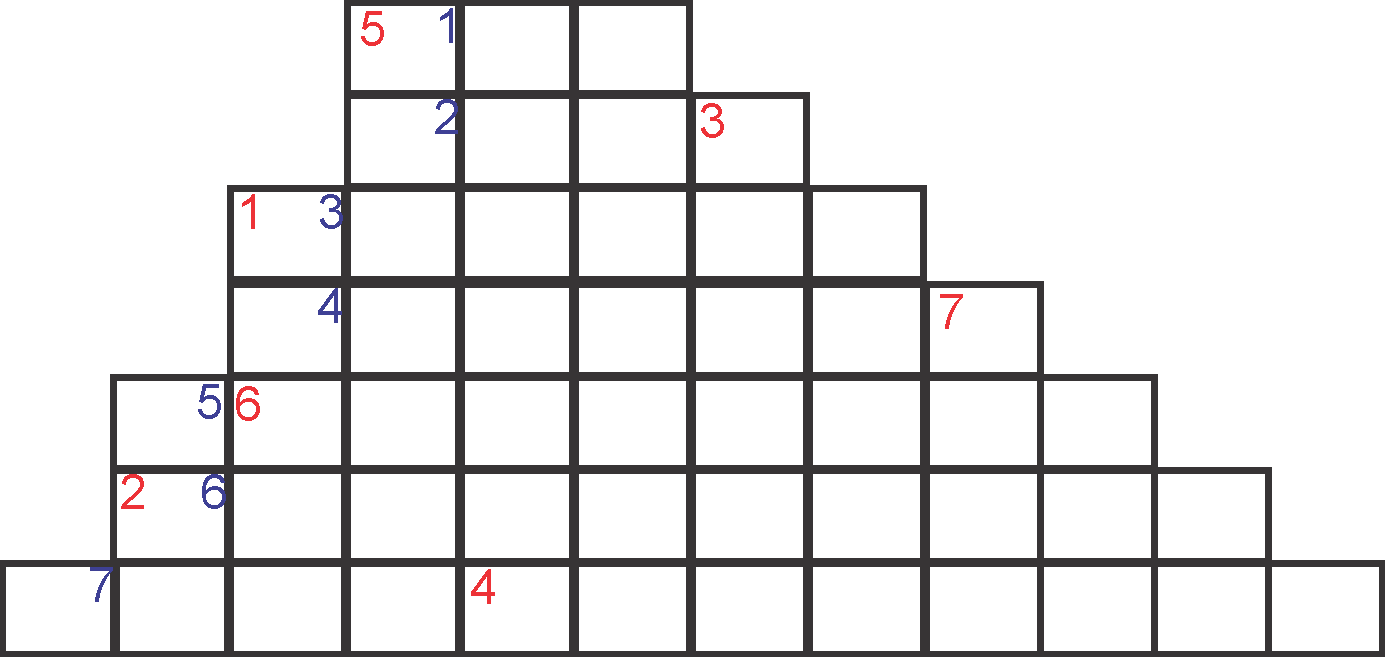 У   Г  О  Л
3.Единица измерения угла
1.  Часть прямой, ограниченная с одной стороны точкой, а с другой стороны - бесконечная
7. 4.Два угла с общей вершиной, одна из сторон которых — общая. Что за угол?
Г   Р  А  Д  У  С
С  М  Е Ж  Н  Ы  Й
Г   Е  О М  Е   Т   Р  И  Я
2.Геометрическая фигура, образованная двумя  лучами, выходящими из одной точки
А  С  Т  Р О Л  Я  Б  И Я
55. Раздела математики. Наука, которая появилась в Древней Греции
6.Прибор для измерения углов на местности
В  Е  Р  Т  И К  А  Л  Ь  Н  Ы Й
7.Стороны одного угла являются продолжениями сторон другого. Что за углы?
Г    А   Л  И   Л   Е   Й
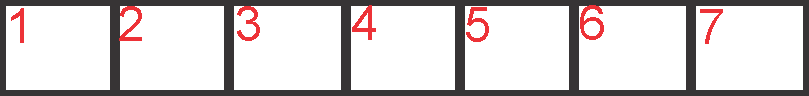 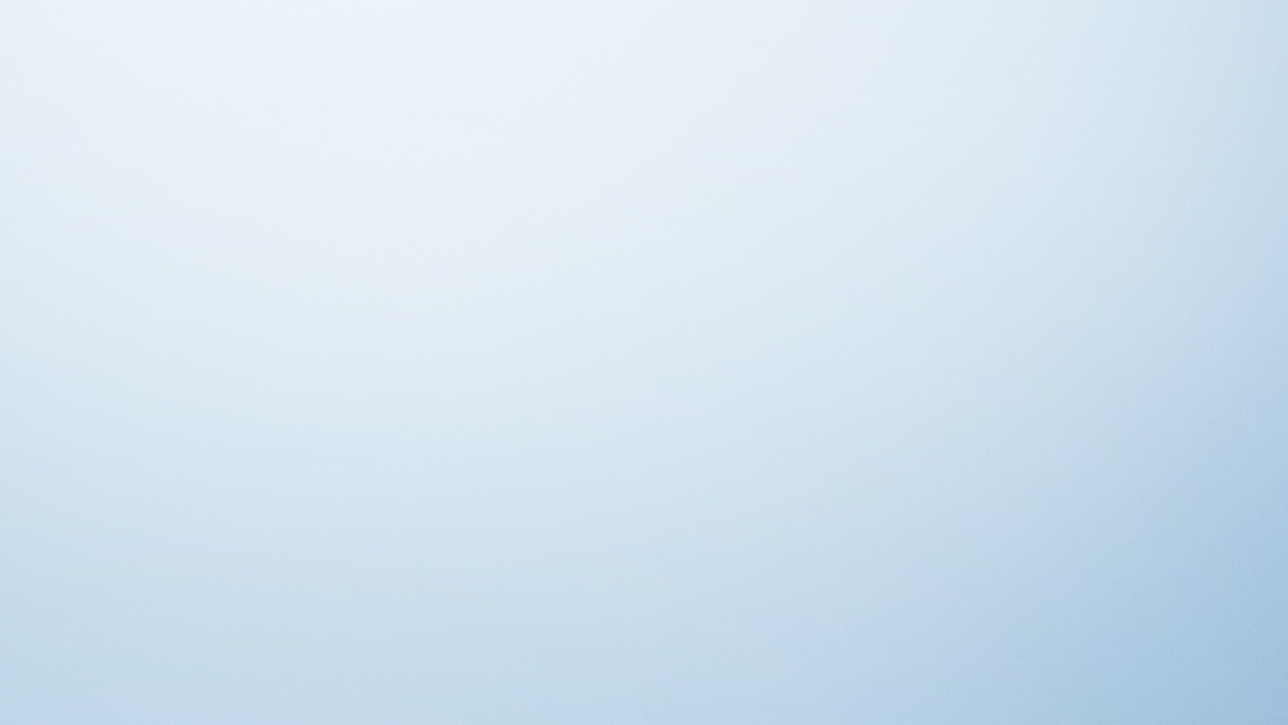 B
N
C
O
O
K
M
A
D
L
Назвать смежные и вертикальные углы
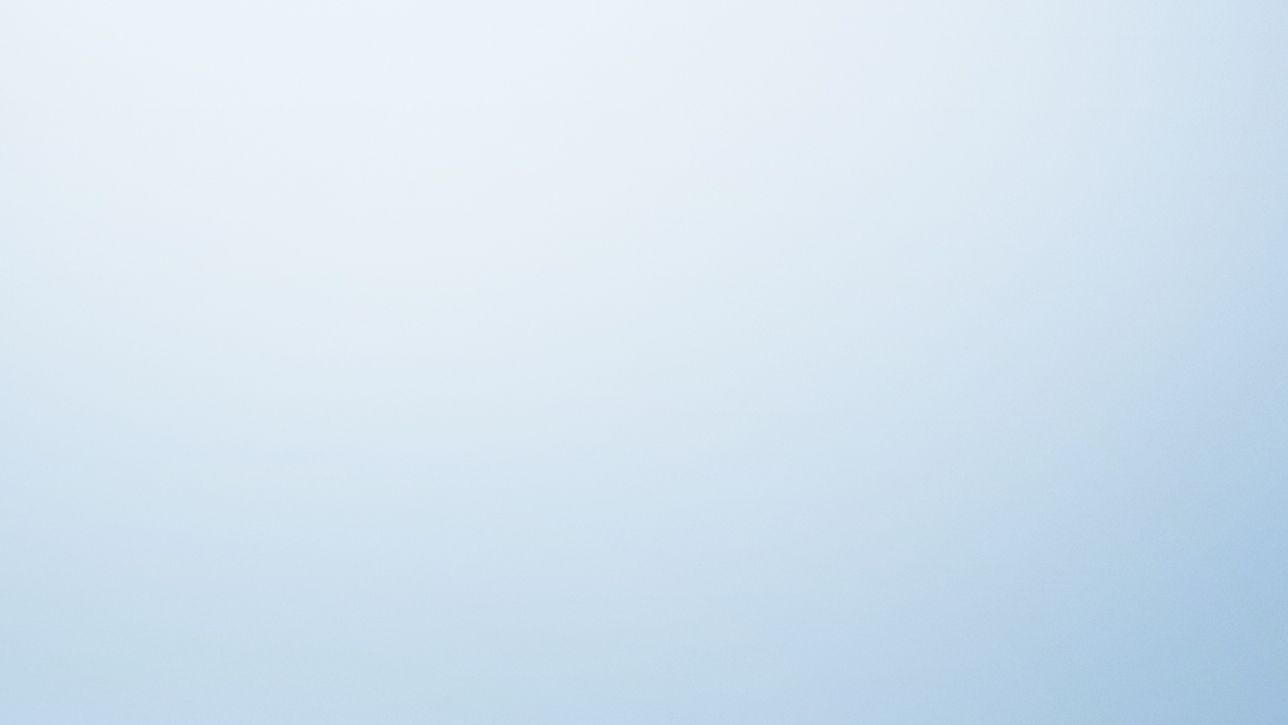 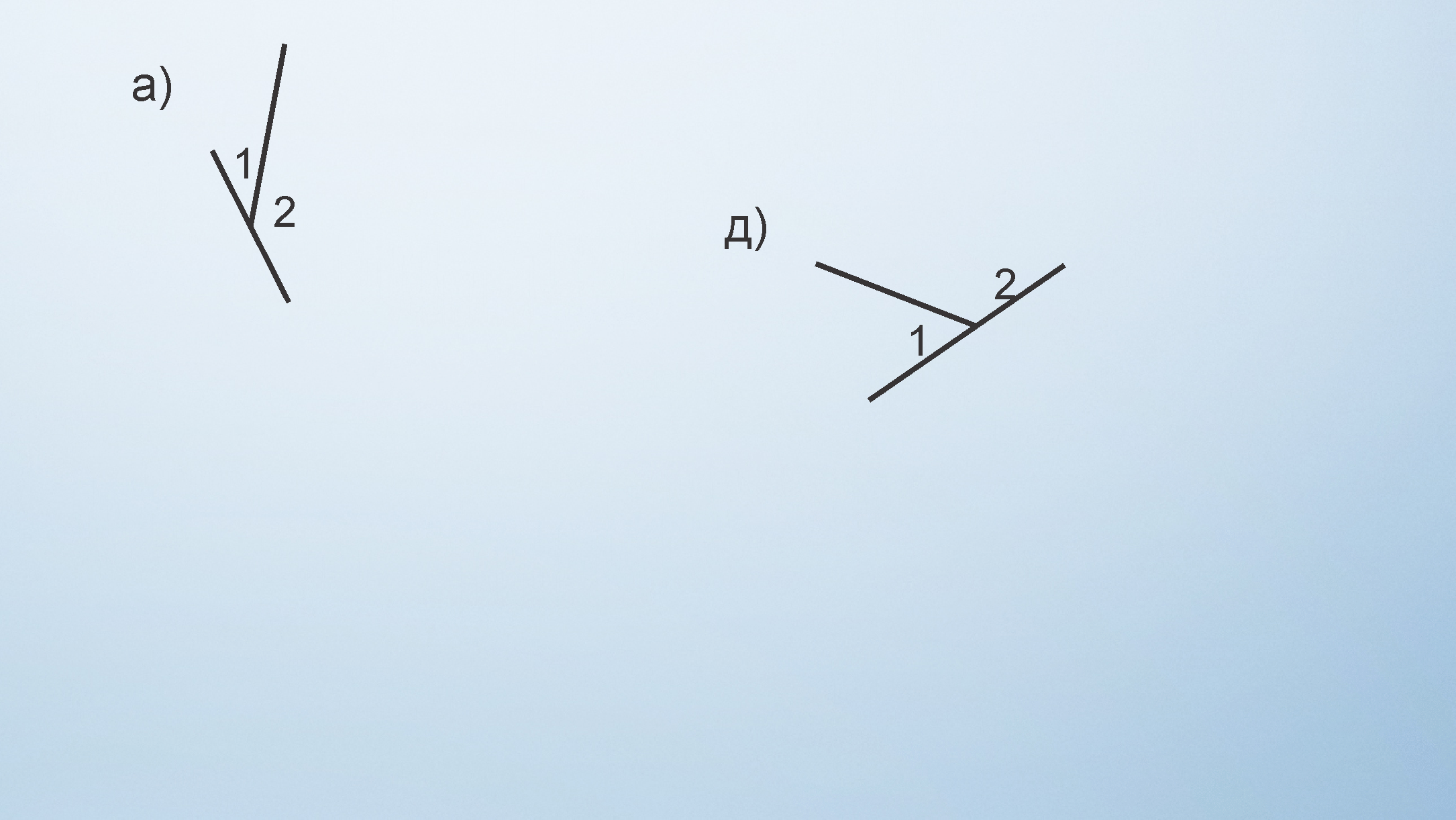 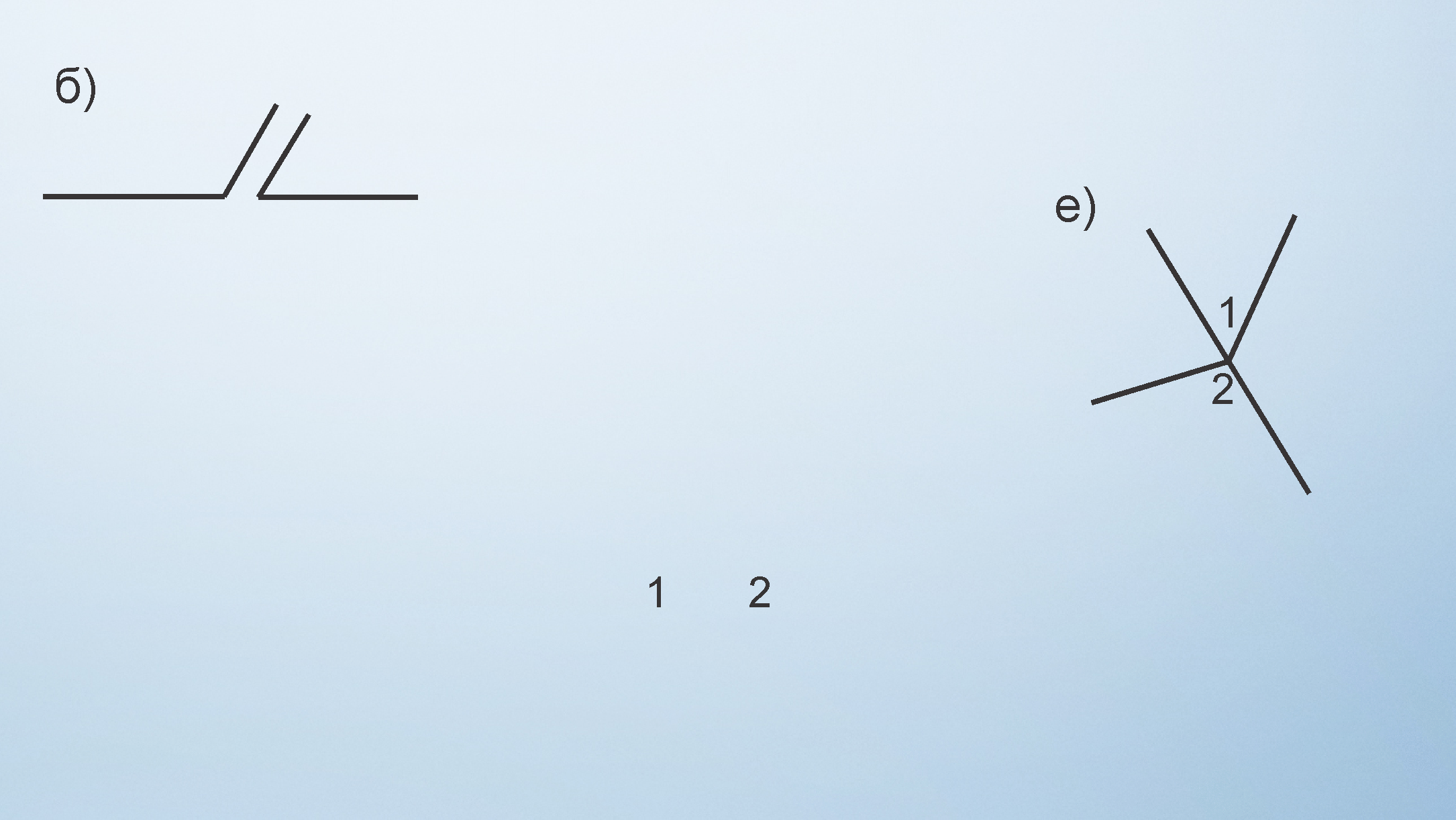 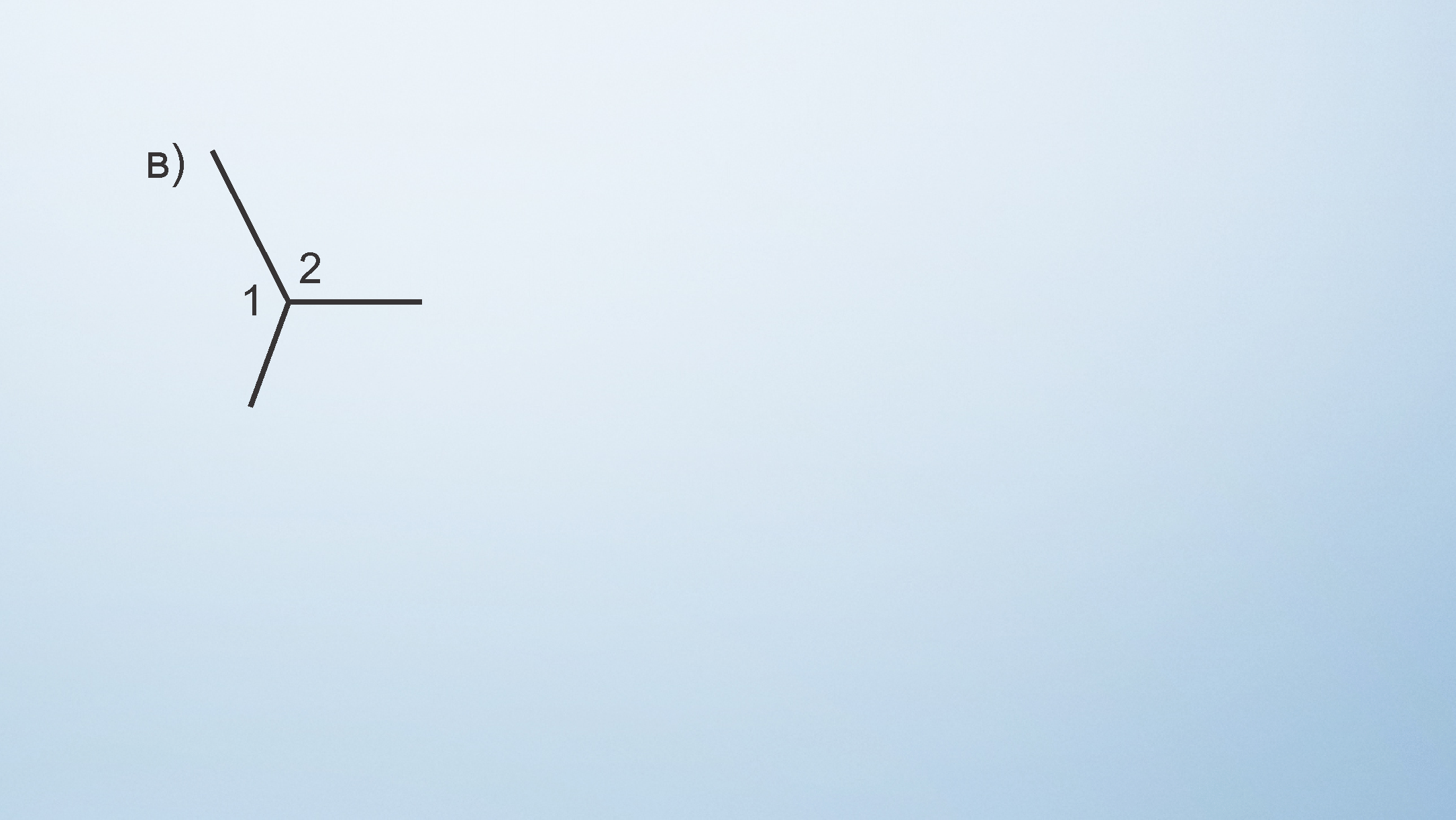 Работа с определением смежных углов
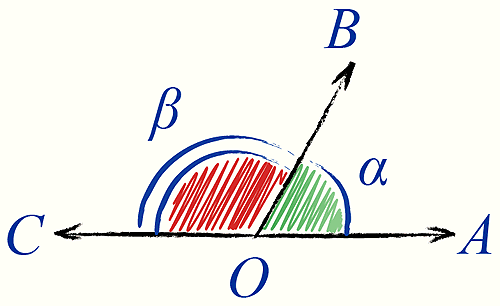 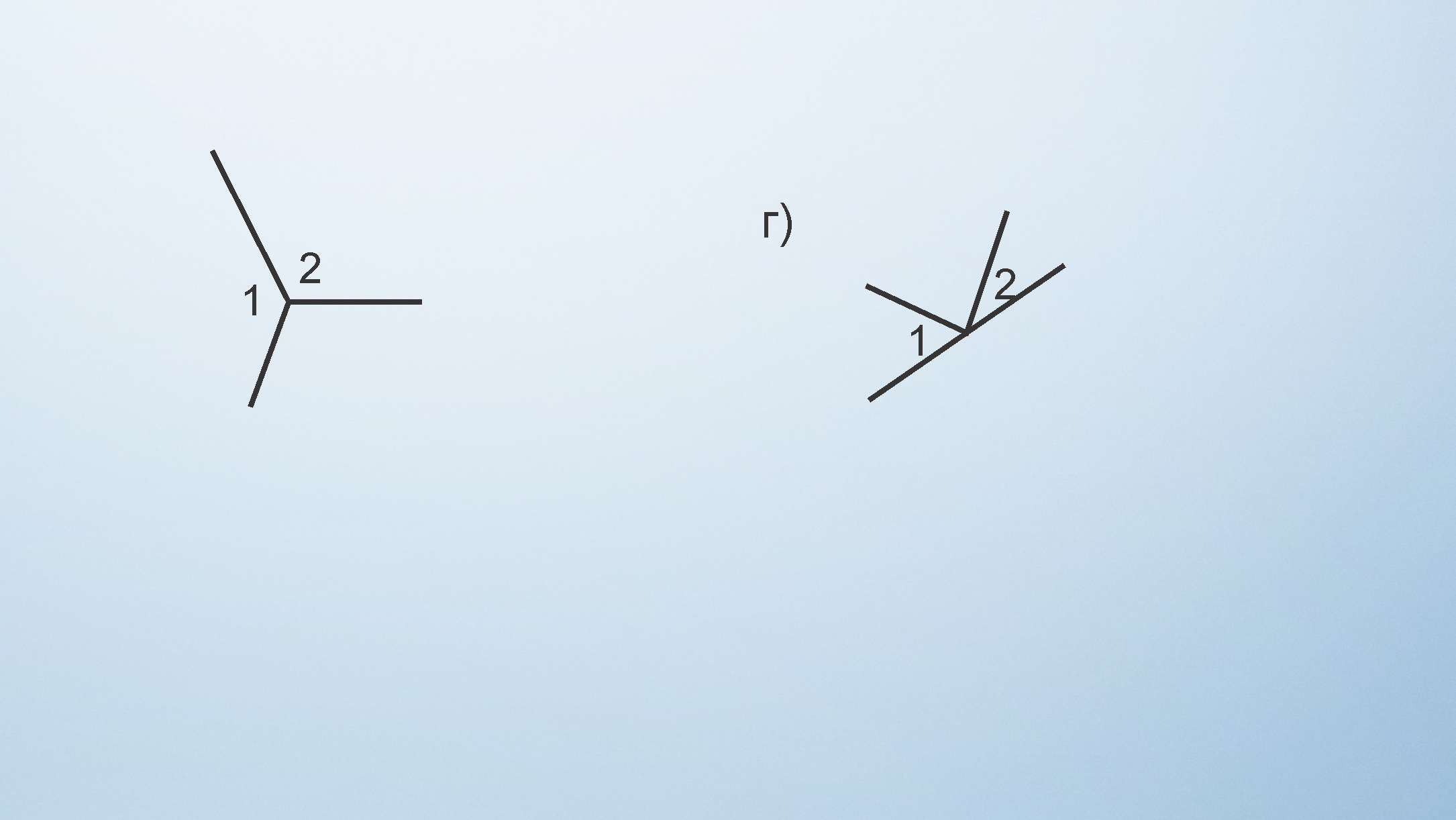 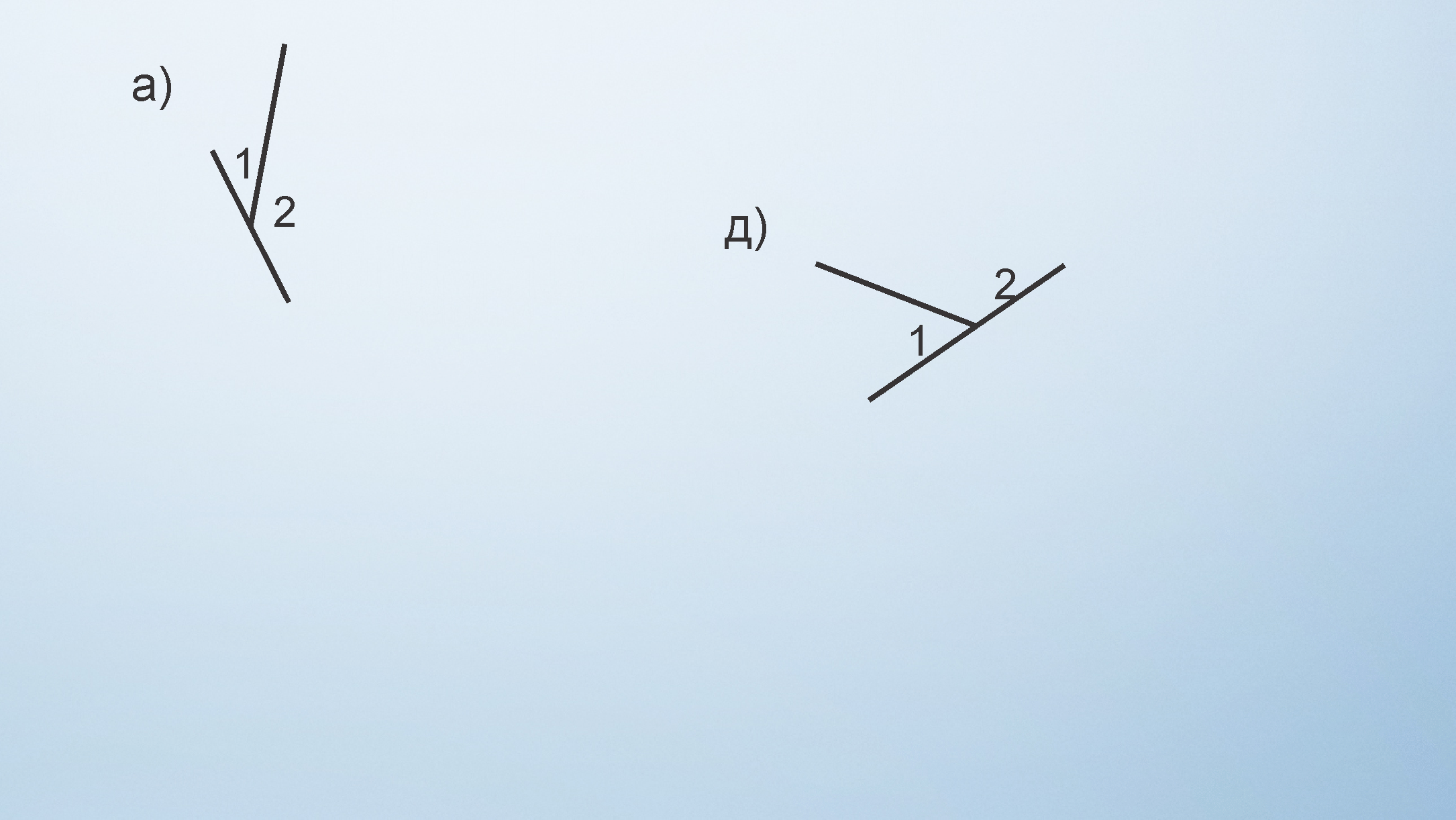 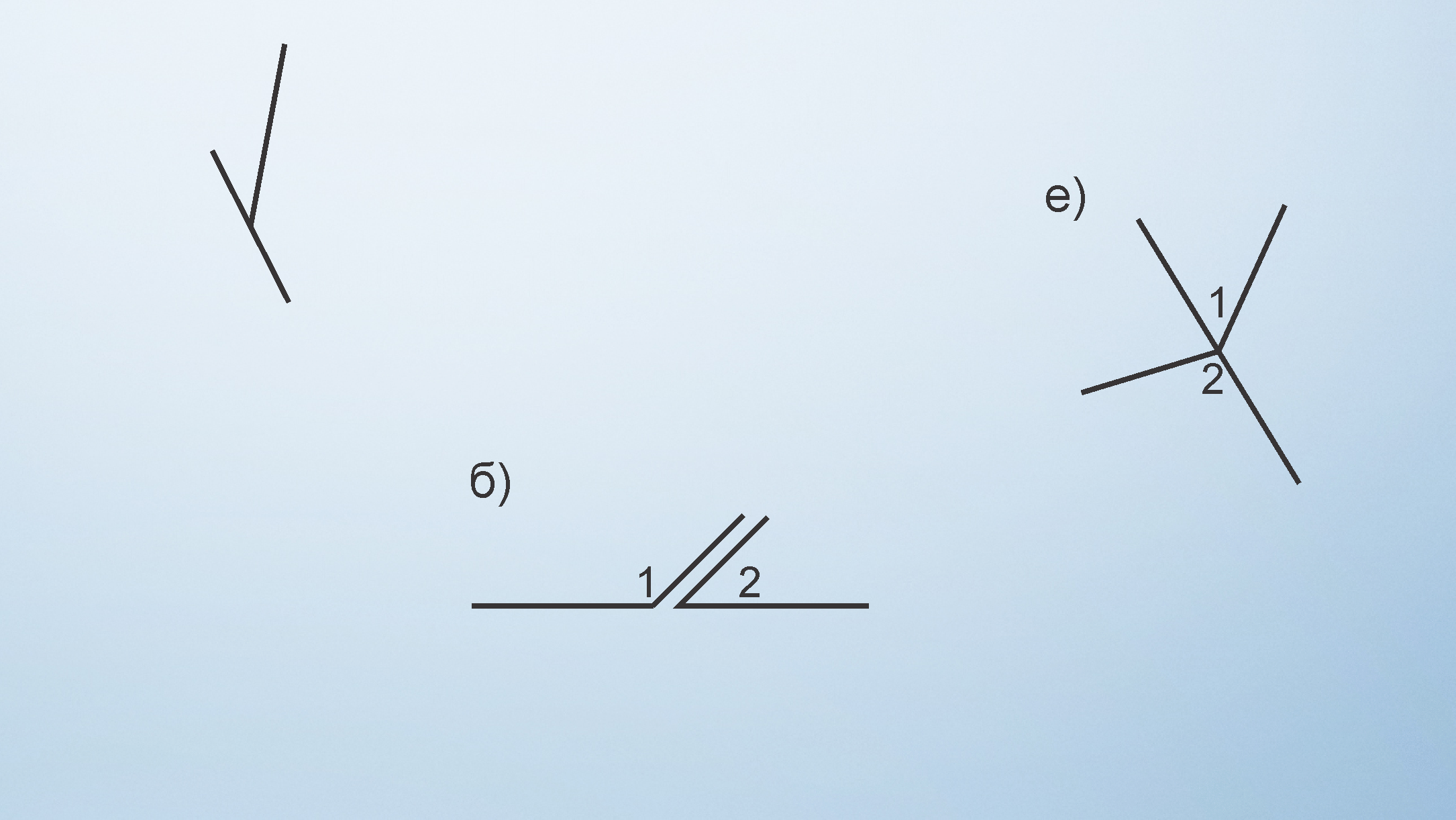 Назвать рисунок с изображением смежных углов
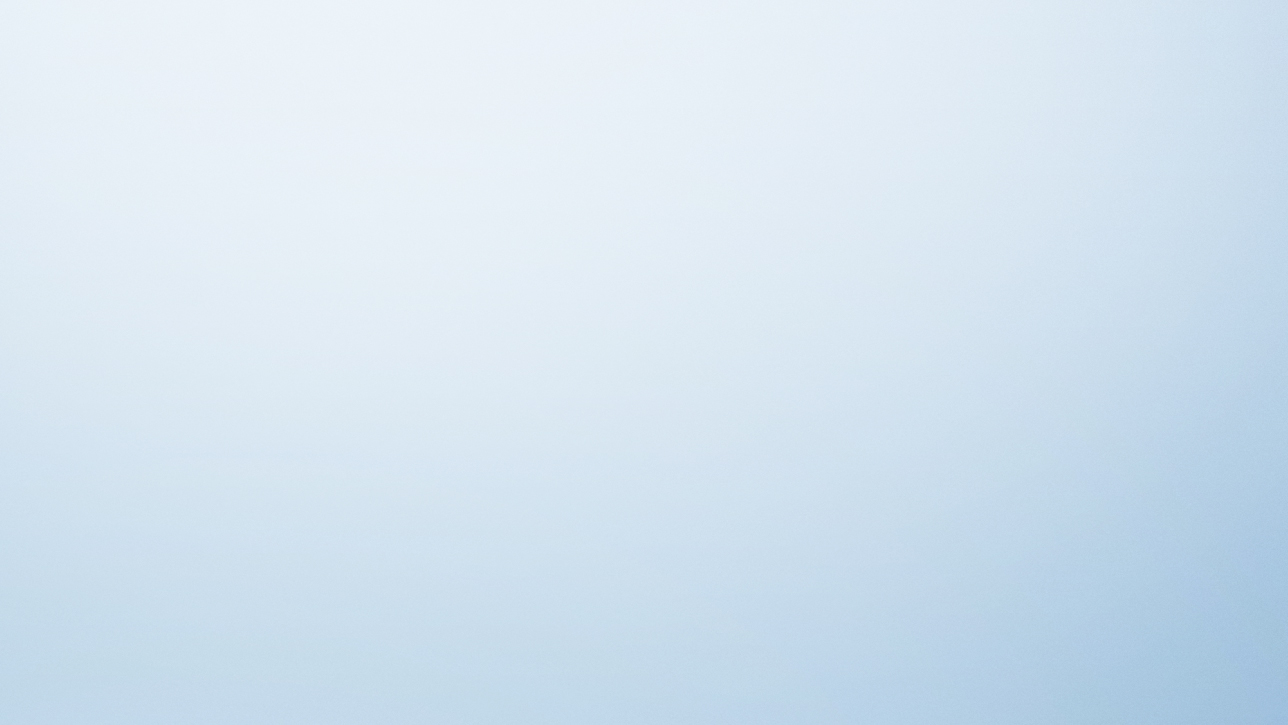 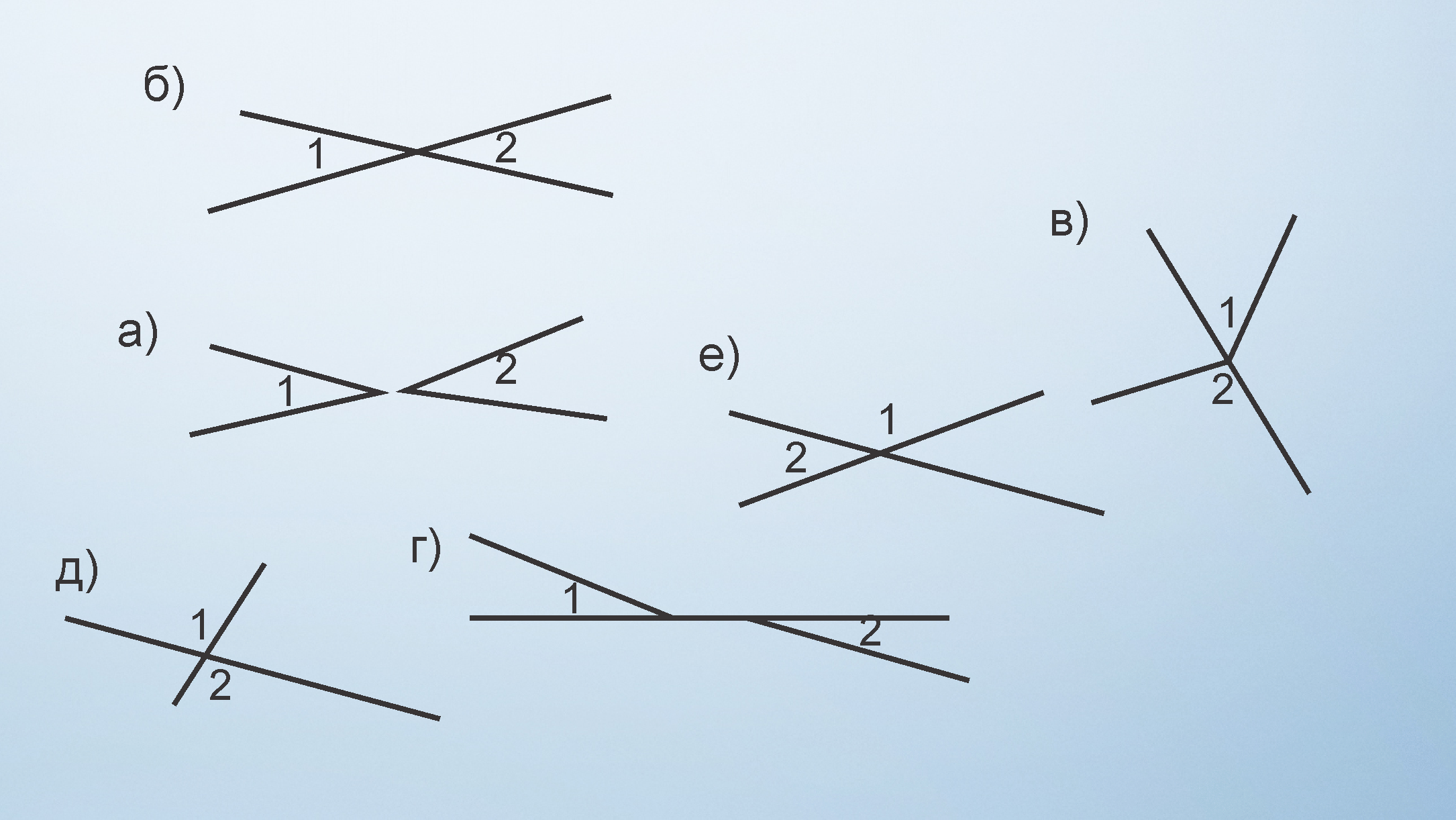 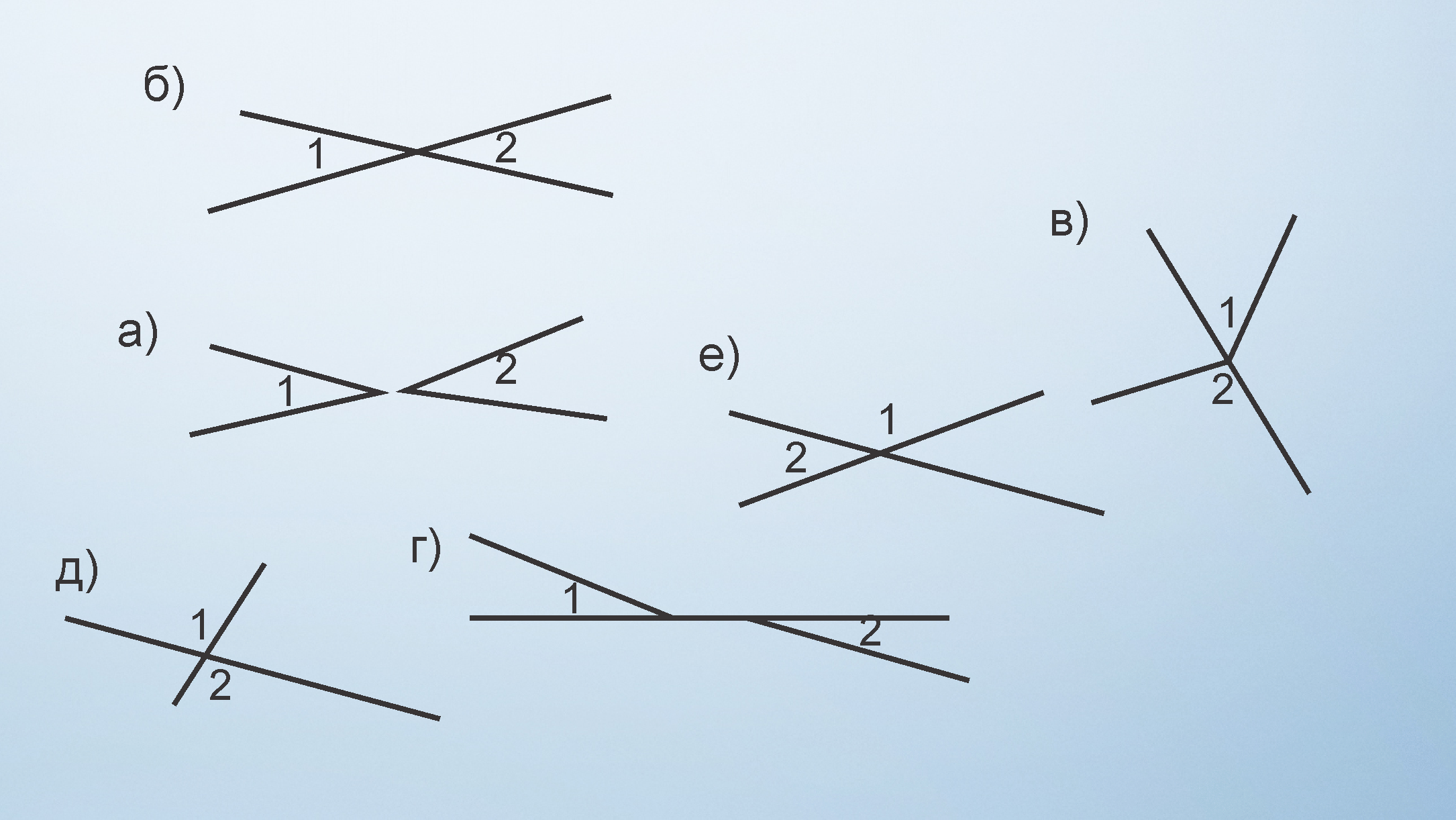 Работа с определением вертикальных углов
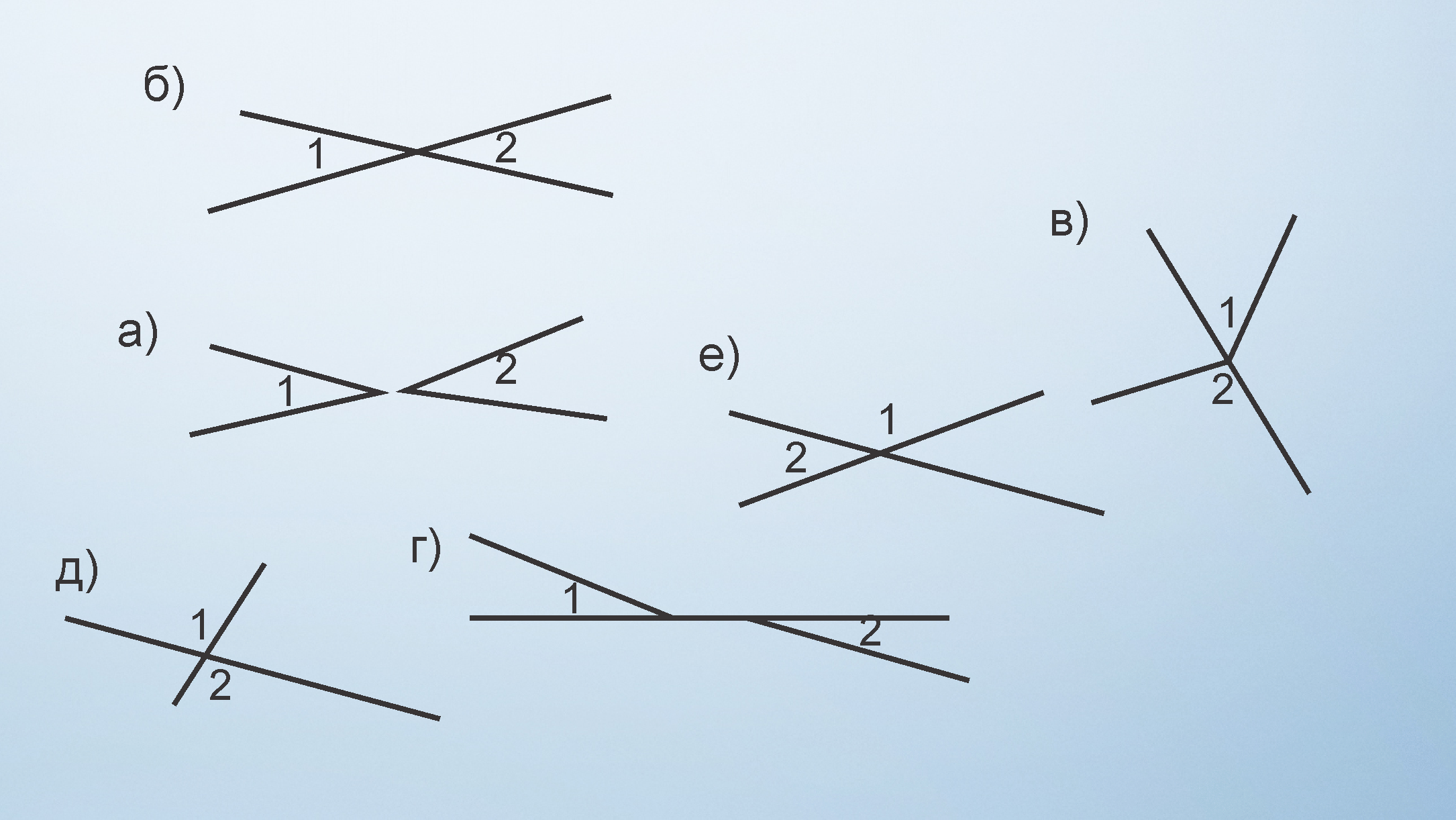 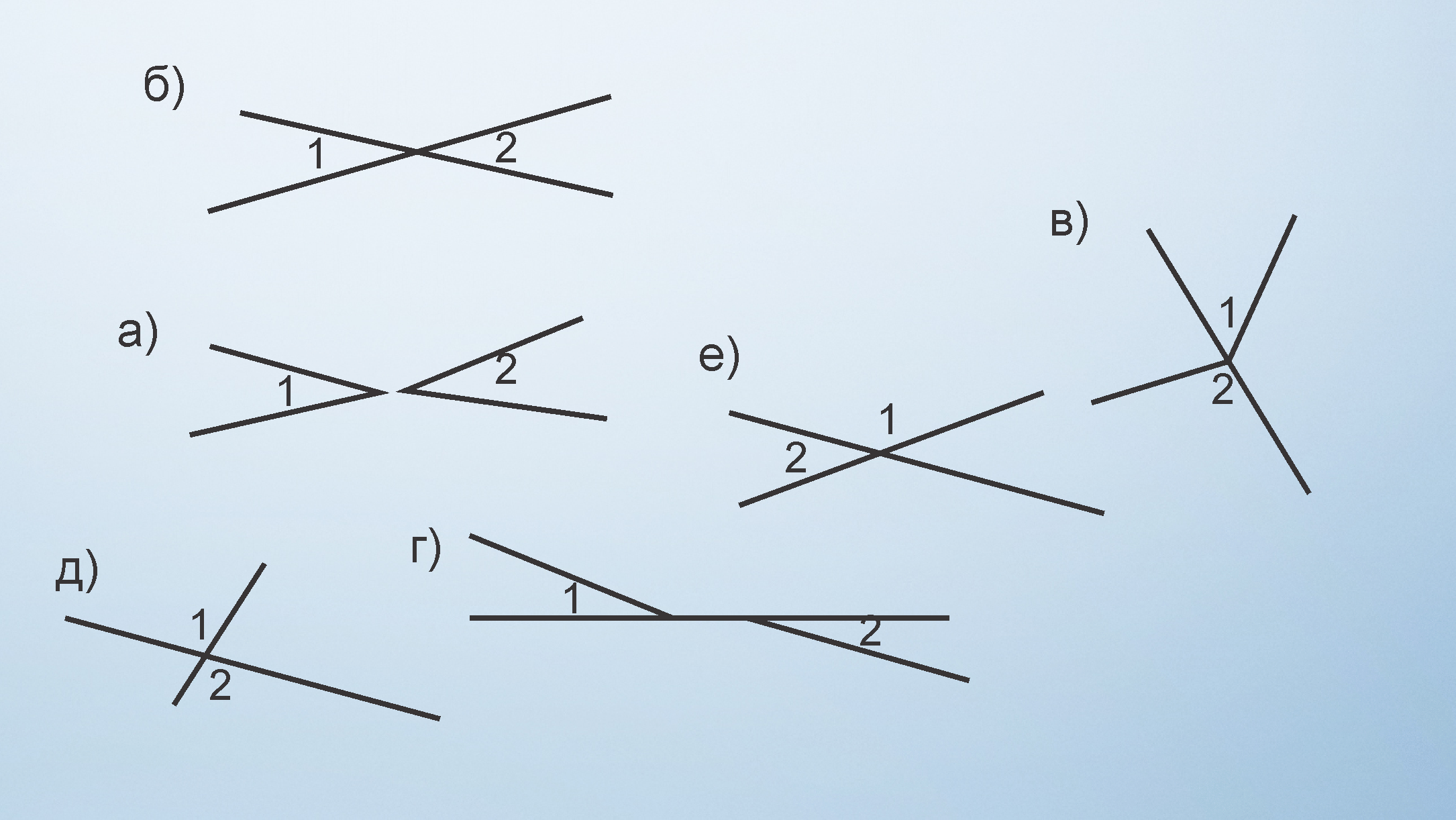 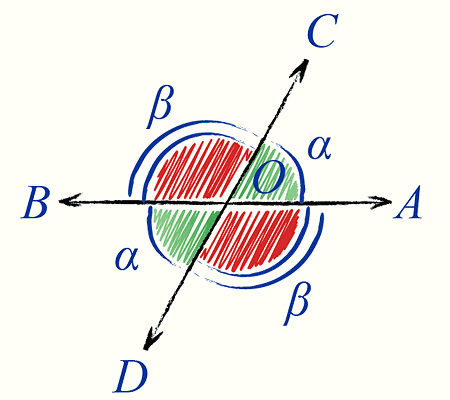 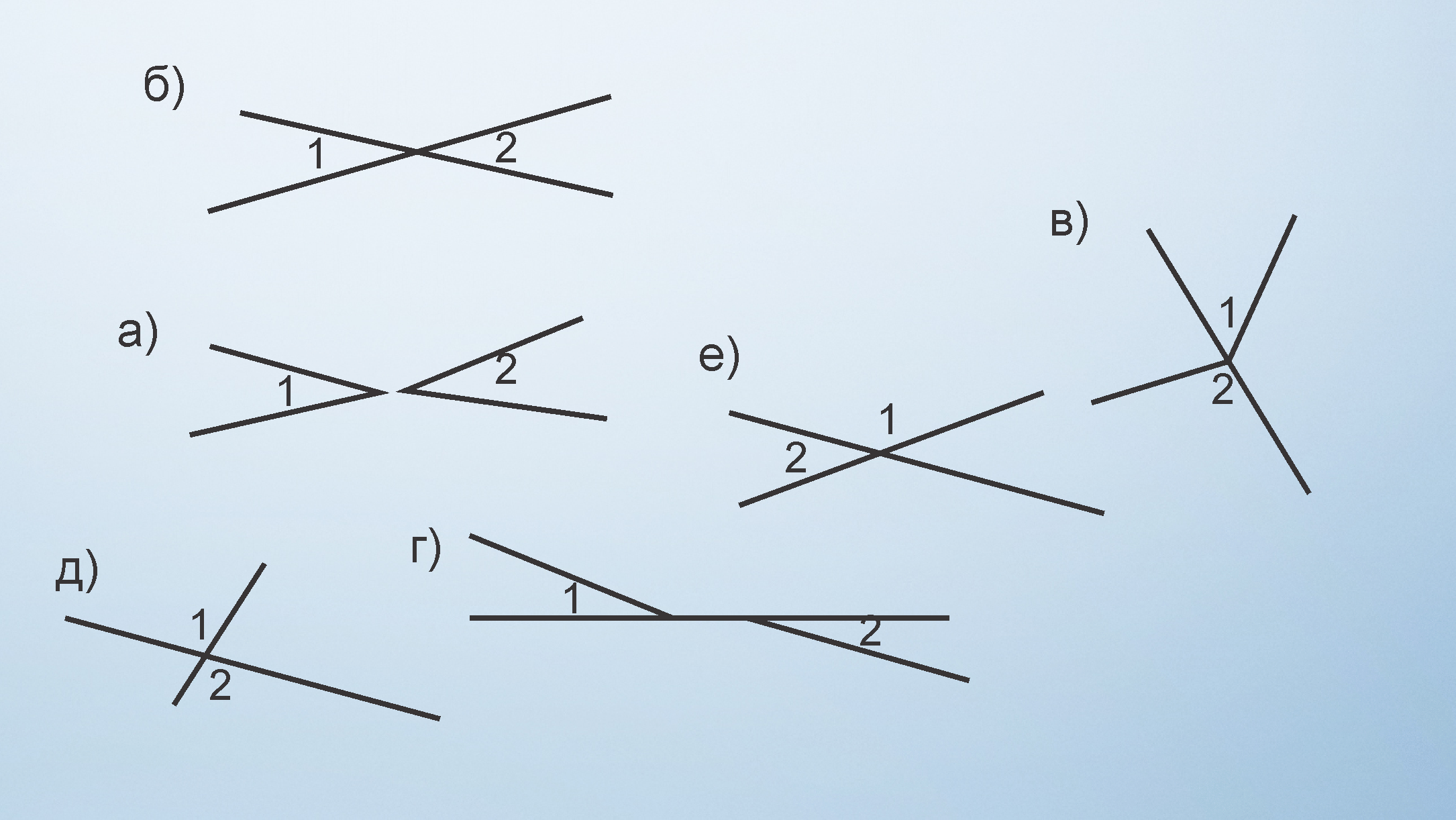 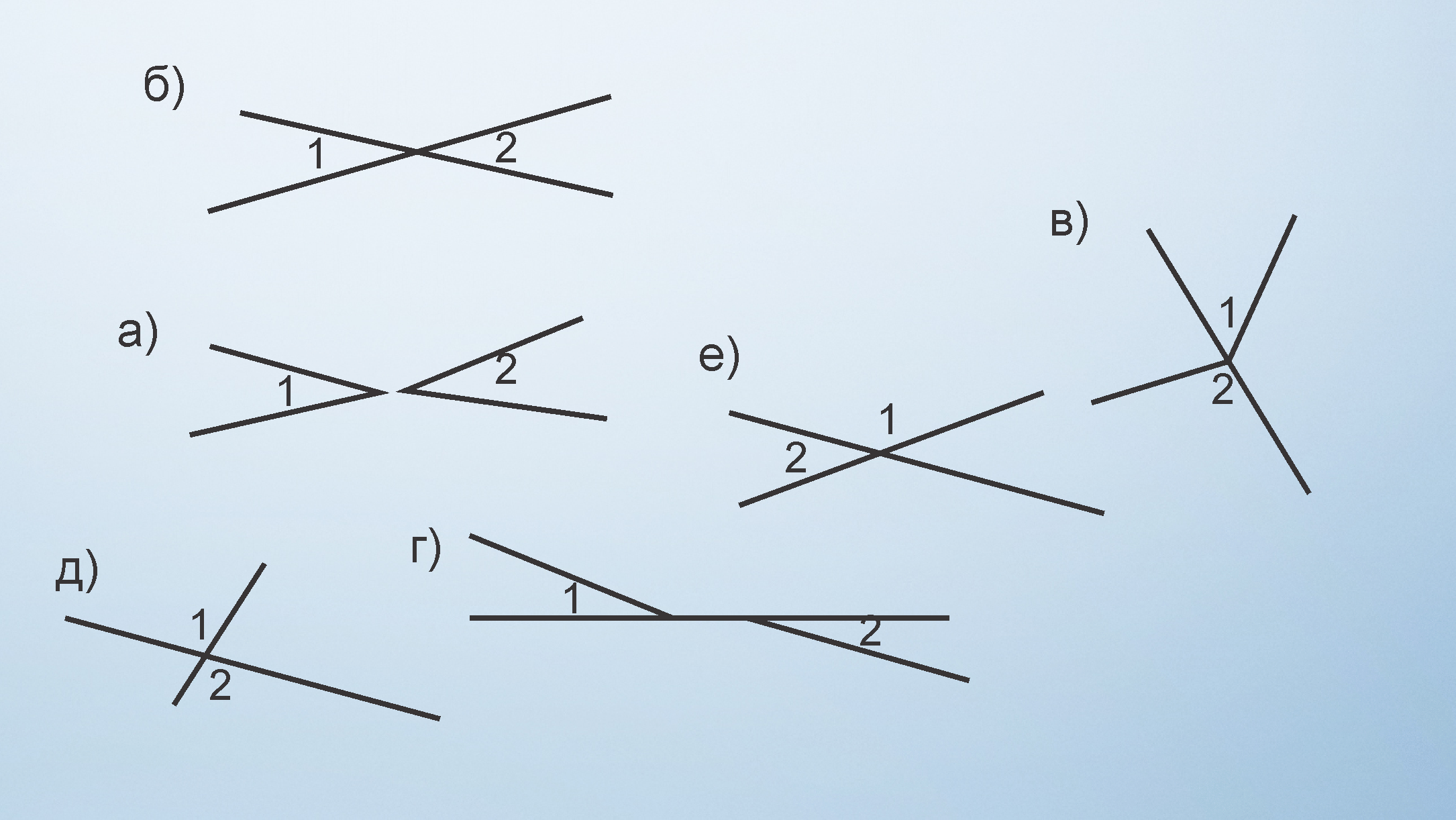 Назвать рисунок с изображением вертикальных углов
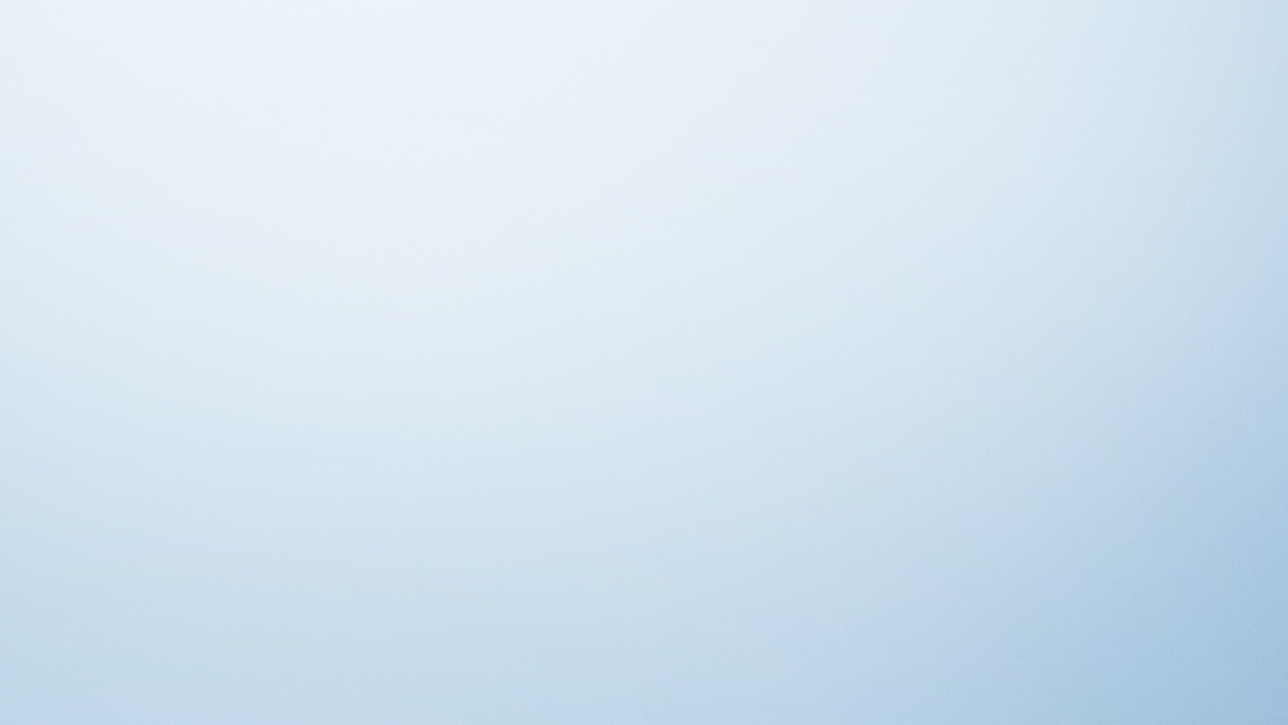 Выполните упражнения
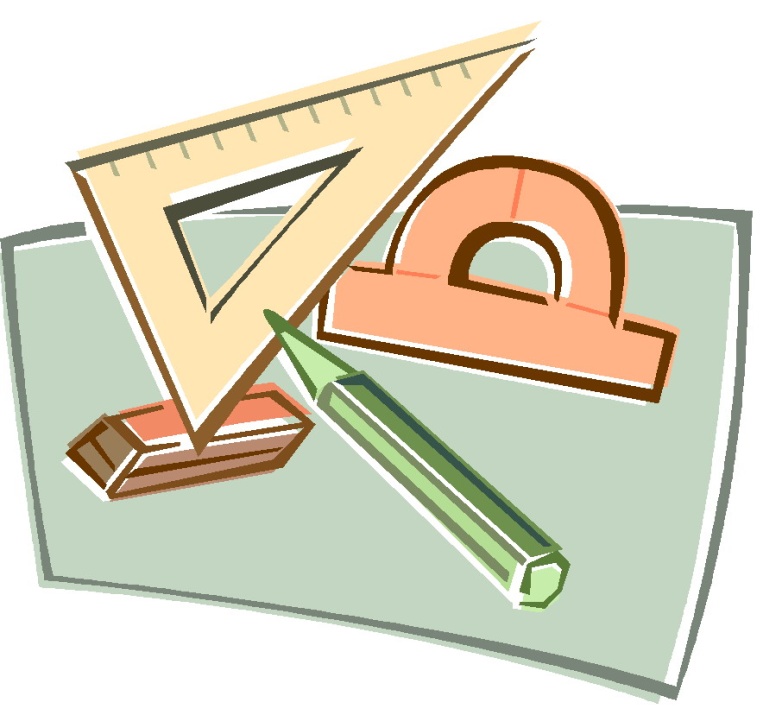 Начертите  неразвернутый 
 угол  МОК.
2)Проведите  лучи  ОС  и  ОD, 
 являющиеся  продолжением 
сторон  угла  МОК.  

Сколько  неразвернутых углов получилось? 
Назовите    смежные и вертикальные углы
Задача №1
Найдите  на рисунке смежные и вертикальные углы. Пусть известны величины двух  углов, отмеченных на чертеже, 28˚ и 90˚. Найти градусную меру всех остальных углов.
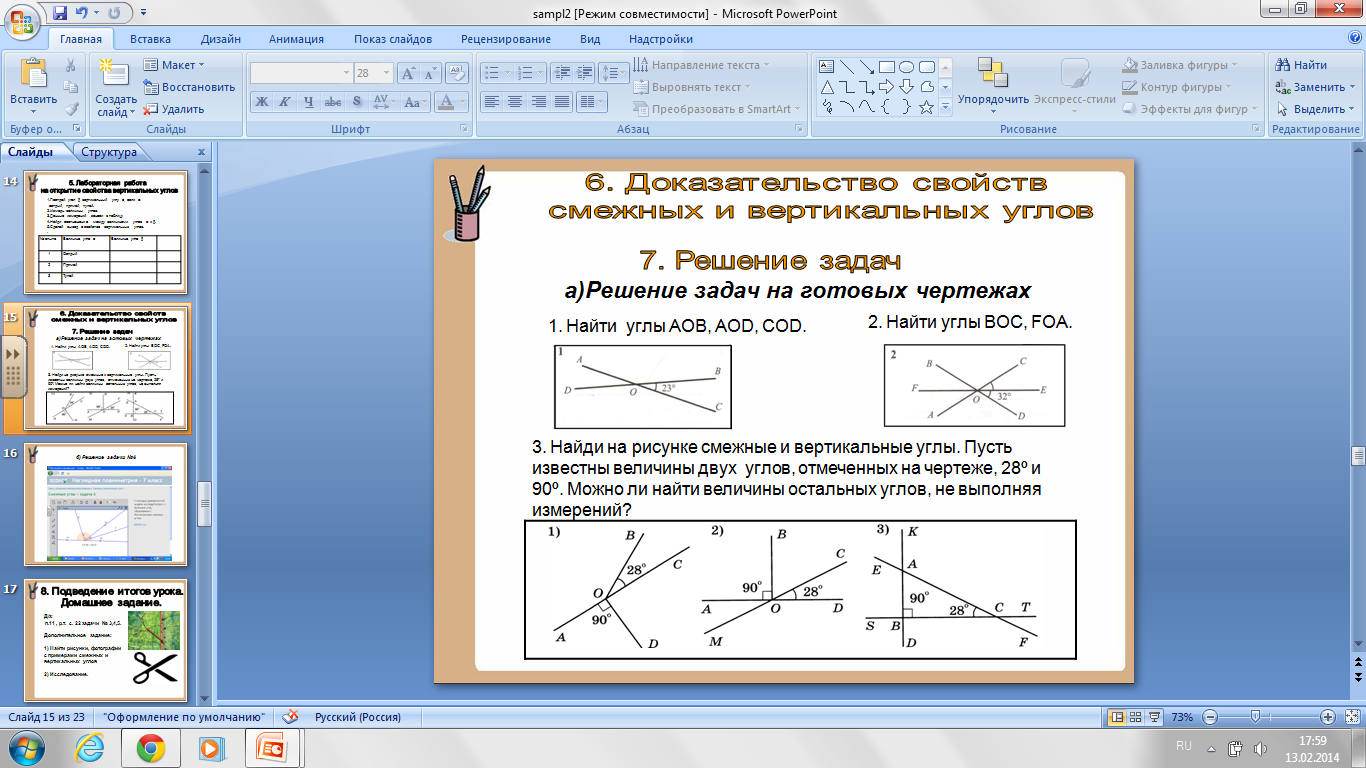 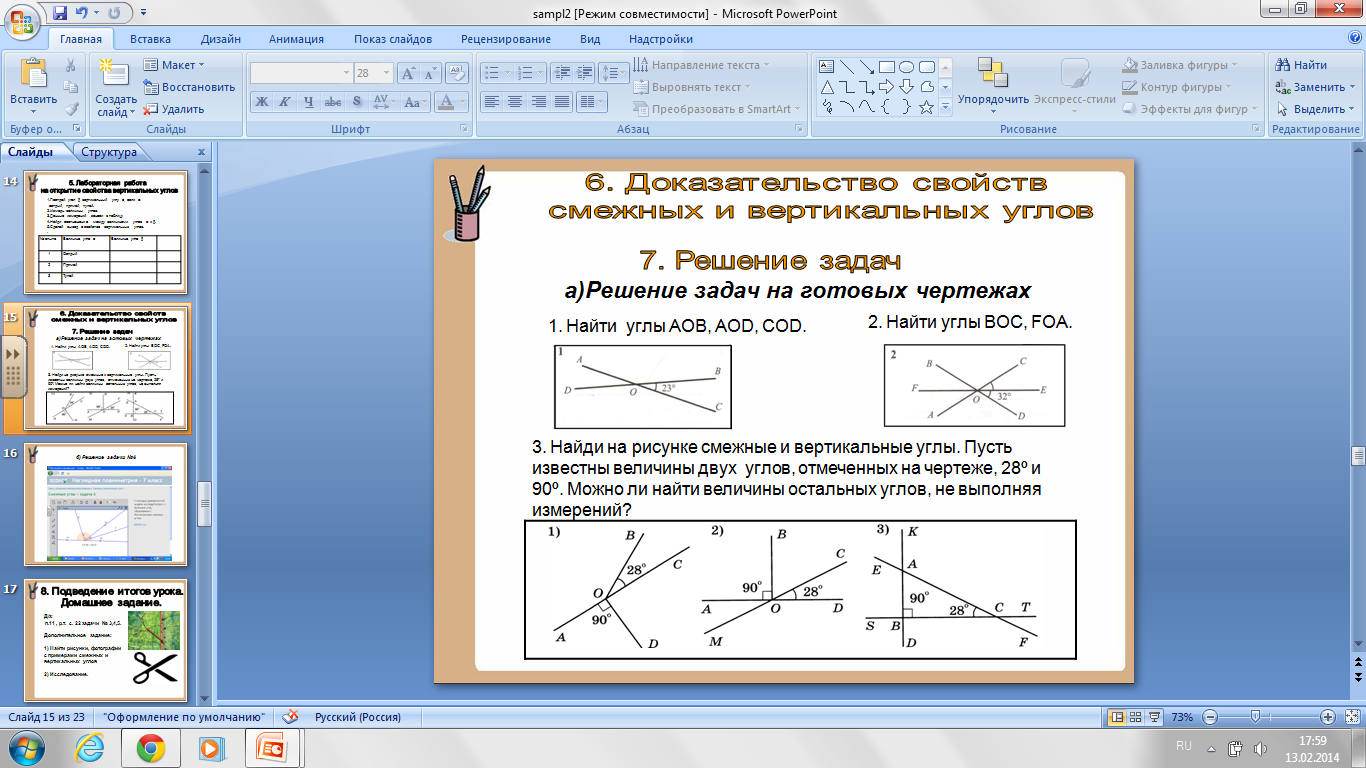 Задача №2
Смежные углы относятся как 1:2. Найдите эти
 смежные углы.
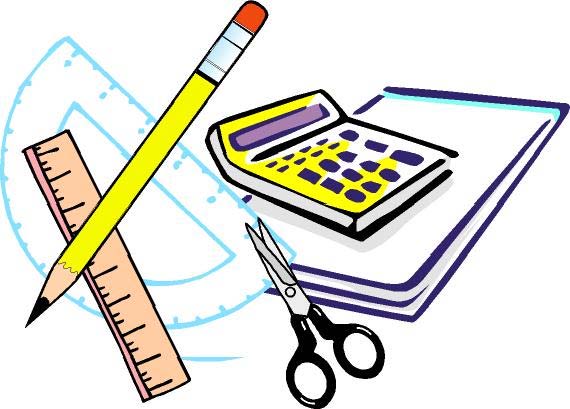 Задача №3
Один из углов, образовавшихся при пересечении 
двух прямых, равен 21˚. Найдите остальные углы.
Задача №4
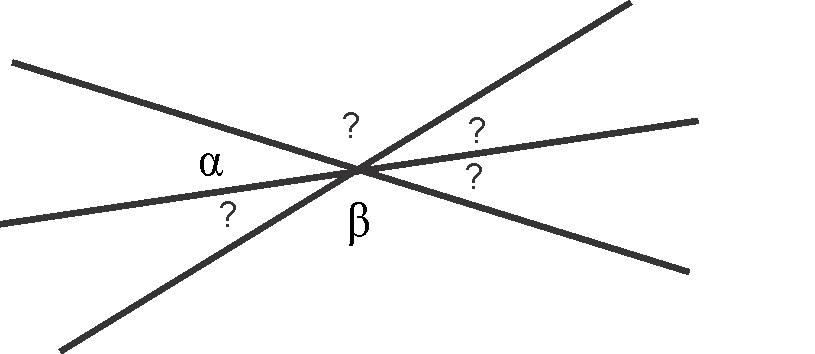 Дано:
α=30˚
β=140˚

Найти остальные углы
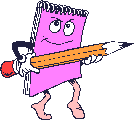 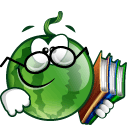 Задача №5
Сумма трех углов, образовавшихся при 
пересечении двух прямых, равна 325˚.
Найдите эти углы
Задача №6*  
Один из четырех углов, образовавшихся при
пересечении двух прямых, в 11 раз меньше
суммы трех остальных углов.
Найдите эти четыре угла

* задача повышенной сложности
Проверка
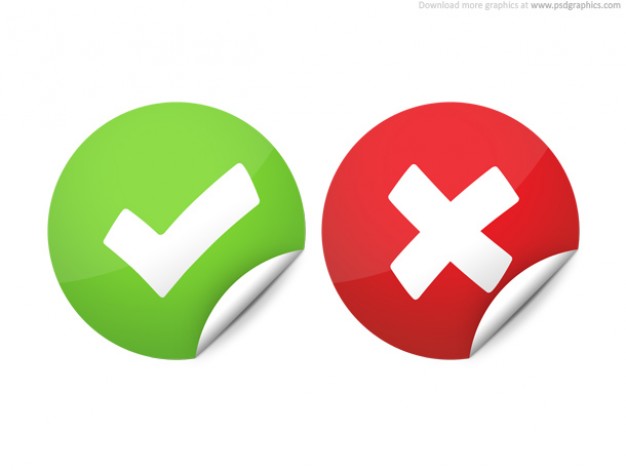 1 вариант
1 Г, 2А, 3Б, 4А
2 вариант
1Г, 2А, 3Г, 4В
Подведем итог урока
Сегодня  на уроке я повторил……
Сегодня на уроке я узнал…….
Мне было сложно…….
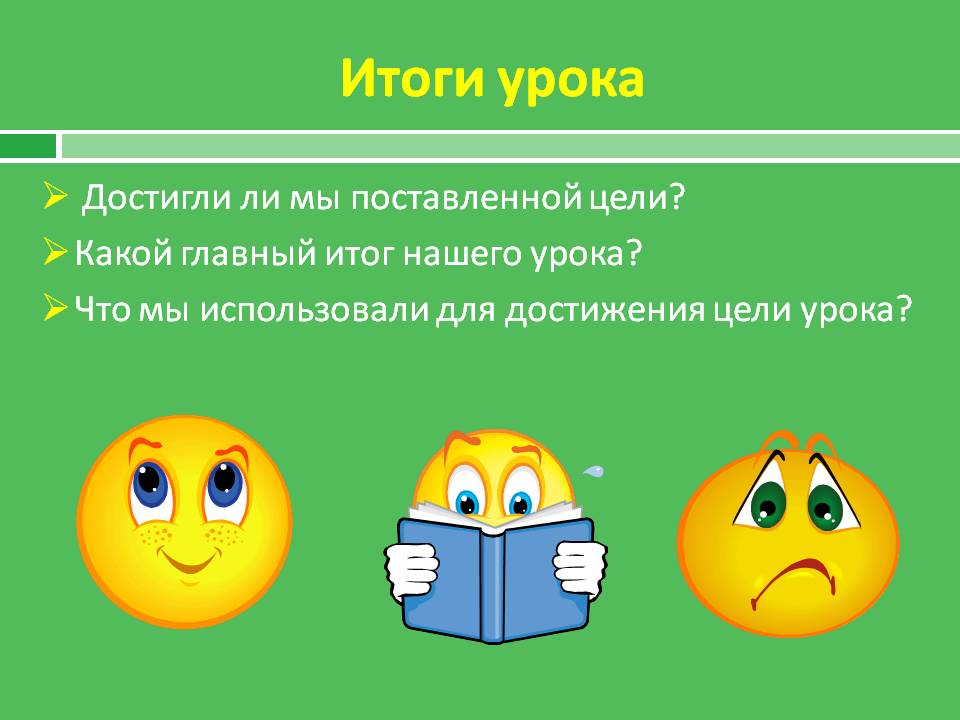 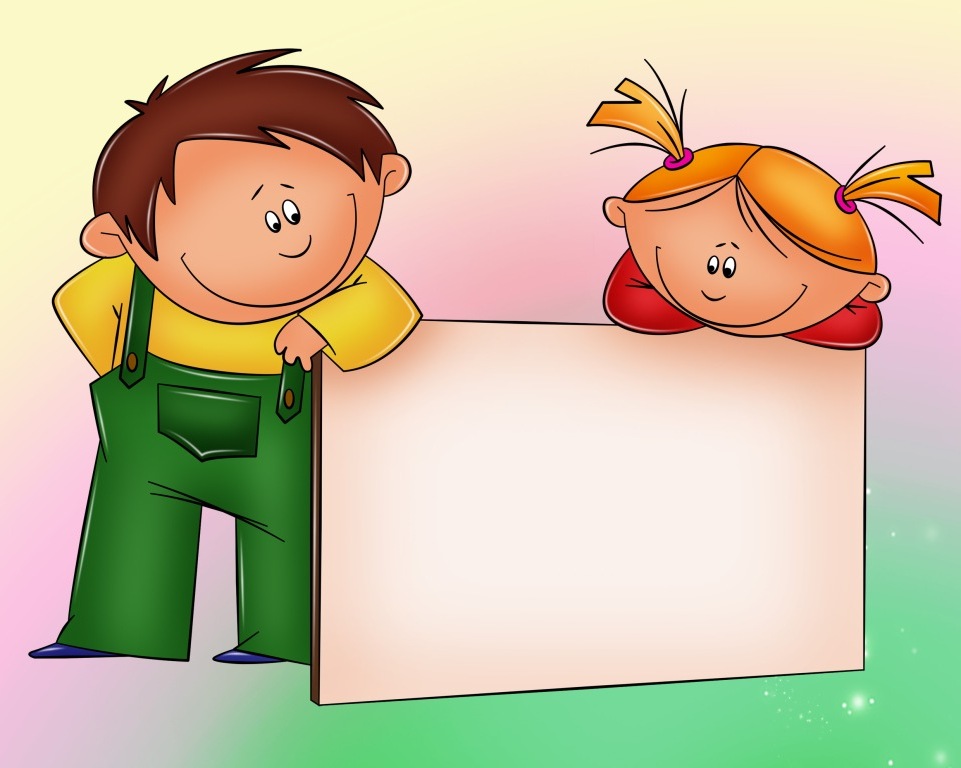 Домашнее задание
§6 п.11, №64, №67, №68
Список литературы
1)Ершова А.П., Голобородько В.В., Ершова А.С.  Самостоятельные
и контрольные работы по алгебре и геометрии для 7 класса: 
Разноуровневые дидактические материалы. Москва-Харьков: 
Илекса, 1998, 93с.
2)Банк тестов// Смежные и вертикальные углы. URL:
http://www.banktestov.ru/test/?id=12228 (дата обращения 22.03.2014)